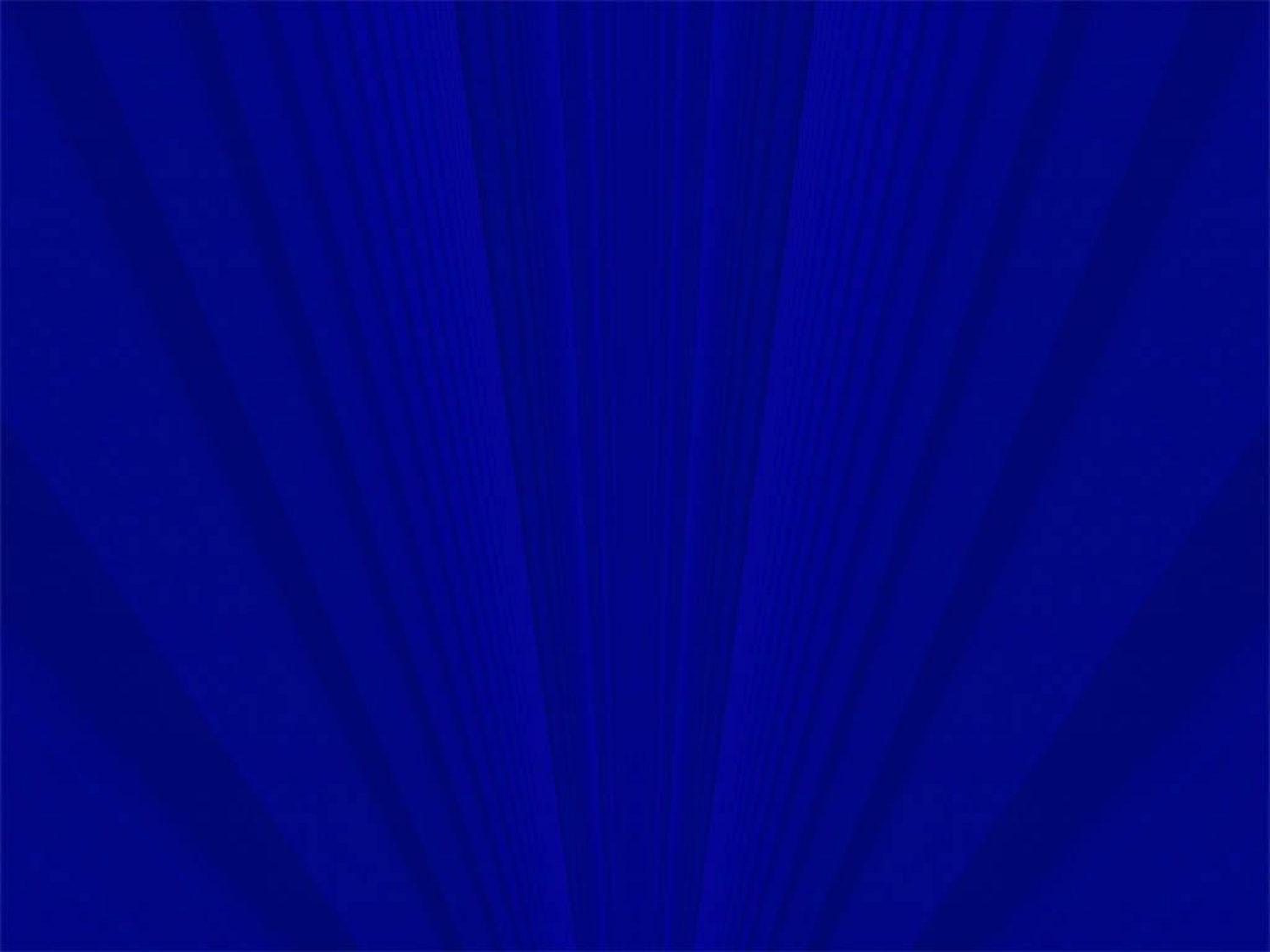 The Apostles and Who They Were
The first, Simon, who is called Peter, and Andrew his brother; James the son of Zebedee, and John his brother;
Philip, and Bartholomew; Thomas, and Matthew the publican; James the son of Alphæus, and Lebbæus, whose surname was Thaddæus;
Simon the Canaanite, and Judas Iscariot, who also betrayed him.

And Judas the brother of James Luke 6:16
Matthew 10:2-4; Luke 6:16
Apostles of Christ		Peter
Apostles of Christ		Andrew
Apostles of Christ		James
Apostles of Christ		John
Apostles of Christ		Philip
Apostles of Christ		Nathanael--Bartholomew
Apostles of Christ		Matthew
Apostles of Christ		Thomas
Apostles of Christ		James
Apostles of Christ		Simon
Apostles of Christ		Jude
Apostles of Christ		Judas Iscariot
Apostles After Christ---Matthias
Apostles After Christ---Paul
Sources:
Bible Dictionary
New Testament Institute Student Manual Chapter 4